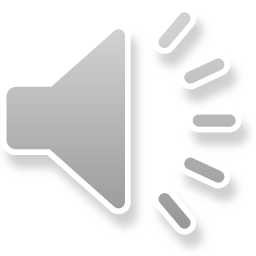 3. Chování výrobce:náklady a nabídka
Zdroj: Holman, Ekonomie, Kap. 3
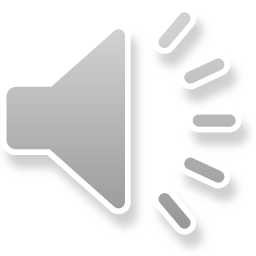 Náklady:
1) Účetní náklady
Účetní zisk: rozdíl mezi  celkovým příjmem a účetními náklady.
2) Utopené náklady jsou ty náklady, které člověk nese, ať se rozhodné pro kteroukoli z volených možností. 
 Které náklady jsou směrodatné pro naše rozhodování?
3) Náklady příležitosti. Podstatou nákladů je obětovaná příležitost. Nákladem je obětovaný výnos, nebo obětovaný užitek, který bychom mohli získat v jiné příležitosti. 
Náklady příležitosti jsou vždy náklady druhé nejlepší příležitosti.
Tyto náklady jsou informaci pro výrobce zda má setrvat v dané příležitosti nebo má odejit do jiné příležitosti.
Zastavení činnosti: rozhodování se zda pokračovat ve výrobě
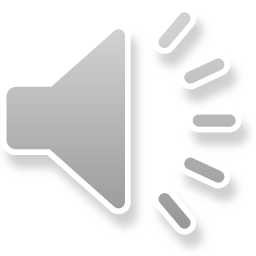 Některé náklady vznikají až když se vyrábí, a lze přitom je ušetřit, když se výroba zastaví.
 Variabilní náklady: náklady kteří se mění s rozsahem činnosti  (materiál, mzdy)
 Fixní náklady: náklady které nezávisí na rozsahu činnosti a které vznikají, i když se nevyrábí (nájemné, úroky z půjček, mzdy uklízeček kanceláří).
 Majitel zastaví činnost tehdy, když příjem nepokrývá variabilní náklady. Fixní náklady neovlivní jeho rozhodování o zastavení činnosti, protože je tím nemůže ušetřit. 
 Výrobce je krátkodobě ochoten nést ekonomickou ztrátu pouze do výše fixních nákladů.
 Odchod z trhu
 Z trhu odchází, když příjem po delší dobu nepokrývá veškeré ekonomické náklady.
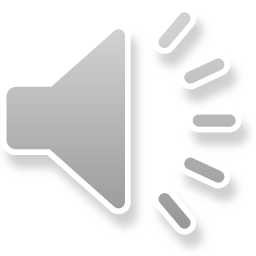 PRODUKČNí FUNKCE A NÁKLADOVÁ FUNKCE FIRMY
Produkční funkce ukazuje závislost produkce na množství výrobních faktorů. 
S každým přírůstkem variabilního faktoru se přírůstky produkce nejprve zvyšují a posléze klesají - projevují se klesající výnosy z variabilního faktoru. 
Je to způsobeno tím, že roste-li variabilní faktor, zatímco jiné faktory zůstávají fixní, klesá vybavenost variabilního faktoru fixními faktory a s poklesem této vybavenosti klesá i jeho schopnost zvyšovat produkci.
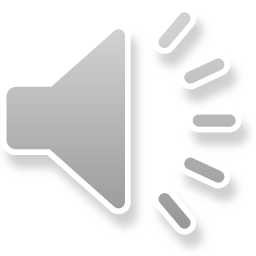 Nákladová funkce ukazuje, jak se zvyšujícelkové náklady v závislosti na růstu produkce.
Produkční funkce. Její tvar je dán působením zákona klesajících výnosů.
Funkce mzdových nákladů. Je odvozena od produkční funkce. Růst nákladů se zpočátku zpomaluje a posléze naopak zrychluje
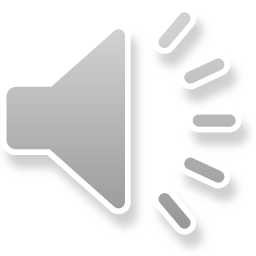 Celkové náklady se skládají z celkových fixních nákladů (šedý obdélník), variabilních nákladů na dřevo, které rostou lineárně (černé sloupky), a variabilních mzdových nákladů, jejichž růst je ovlivněn klesajícími výnosy z práce (červené sloupky).
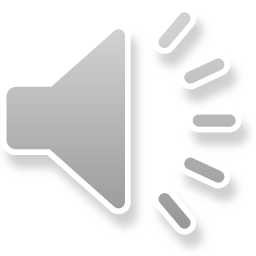 Optimální objem produkce (rovnováha firmy)
Cílem výrobce je maximalizovat zisk
 Přírůstek celkového příjmu, dosažený z prodeje dodatečné jednotky produkce, se nazývá mezní příjem.
 Přírůstek celkových nákladů, z výroby dodatečné jednotky produkce, se nazývá mezní náklady.
 Výrobce bude zvyšovat produkci, dokud jsou mezní náklady nižší než mezní příjem. Optimální objem produkce bude ten, při němž se mezní náklady rovnají meznímu příjmu.
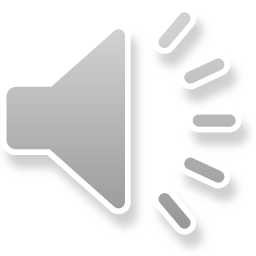 Výrobce je ve své rovnováze (maximalizuje zisk) v bodě A, kde se jeho mezní náklady rovnají ceně. Při ceně 4 000 Kč/t bude pěstovat 85 tun pšenice. Bude přitom dosahovat ekonomický zisk o velikosti úsečky a (rozdíl mezi cenou a průměrnými jednotkovými náklady). Jeho celkový ekonomický zisk je dán plochou šedého obdélníka.
NABíDKA FIRMY
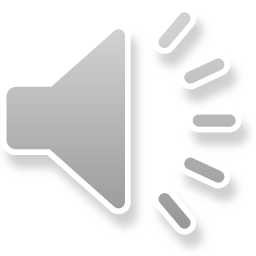 Nabídka je funkce, která ukazuje závislost nabízeného množství statku na jeho ceně.
Musíme odlišit krátké období a dlouhé období.
NABíDKA FIRMY V KRÁTKÉM OBDOBí
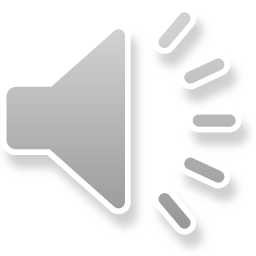 Křivka nabídky firmy v krátkém období je totožná s častí  křivky mezních nákladů firmy. 
Počátečným bodem nabídkové křivky je minimum křivky průměrných variabilních nákladů. 
Krátké obdobíje období, kdy firma ještě neuvažuje o odchodu z trhu. Je dokonce ochotna nést krátkodobě určitou ztrátu. 
V krátkém období se nemění počet firem na trhu daného statku. Firmy z trhu neodcházejí a nové firmy na něj nevstupují.
Firma vyrovnává mezní náklady s mezním příjmem (v tomto případě s cenou). Křivka nabídky firmy (na obrázku vyznačena červeně) je dána částí křivky jejích mezních nákladů. Počátkem nabídkové křivky je bod minima průměrných variabilních nákladů.
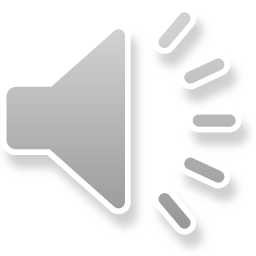 NABíDKA FIRMY V DLOUHÉM OBDOBí- DLOUHODOBÁ ROVNOVÁHA fiRMY
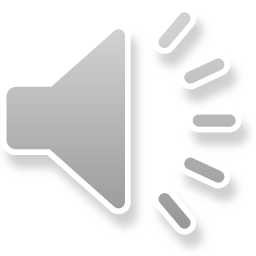 V dlouhém období již firmy z trhu odcházejí, mají-li ekonomickou ztrátu. Rovněž nové firmy na tento trh vstupují, dosahuje-li se na něm ekonomického zisku.
V dlouhém období změna počtu firem na trhu udržuje cenu na úrovní průměrných nákladů a ekonomický zisk na nule. Křivka nabídky se v dlouhém období mění v jediný bod nabídky. 
 Dlouhodobá rovnováha firmy se ustálí tam, kde se její mezní náklady rovnají meznímu příjmu, a současně firma dosahuje nulového ekonomického zisku. Tato situace je rovnováhou firmy a současně i rovnováhou trhu.
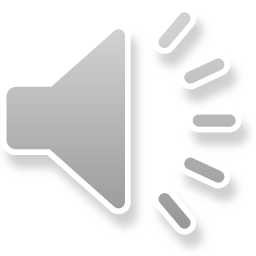 Je-li cena vyšší než průměrné náklady (jako je tomu v bodě A), v dlouhém období ekonomický zisk láká na trh nové firmy, což posléze sníží cenu. Je-li cena nižší než průměrné náklady (jako v bodě C), ekonomická ztráta v dlouhém období motivuje firmy k odchodu z trhu, což vede k růstu ceny.
ZMĚNY NABíDKY
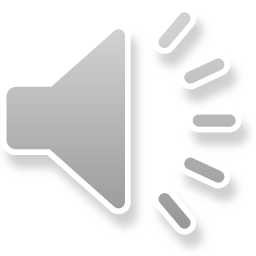 Tak jako v případě poptávky, musíme i v případě nabídky odlišovat pojmy nabízené množství a nabídka. 
Nabídka je funkce, která vyjadřuje závislost nabízeného množství na ceně. 
Pokud je změna ceny příčinou změny množství, firma se posouvá podél své nabídkové křivky. 
Pokud se však změní jiné okolnosti, může to změnit nabídku, tj. posunout nabídkovou křivku.
Růst poptávky po moučných výrobcích zvýšil cenu pšenice. Proto se výrobce posouvá podélnabídkové křivky nahoru
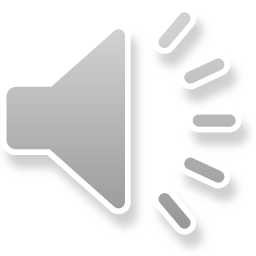 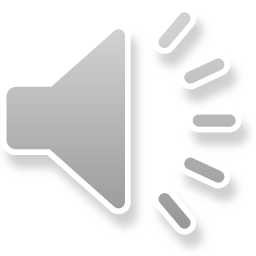 V důsledku zvýšení nákladů se křivka mezních nákladů, tedy nabídková křivka výrobce, posouvá nahoru.
Krupobiti zničilo část úrody pšenice. Proto se její nabídka posunula vlevo.
TRŽNí NABíDKA
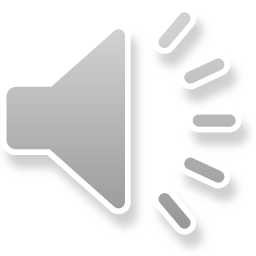 Tržní nabídka je součtem nabídek jednotlivých firem. Musíme přitom opět rozlišovat tržní nabídku krátkého a dlouhého období. Tržní nabídku krátkého období získáme jako součet krátkodobých nabídek firem, které jsou na trhu.
Tržní nabídka
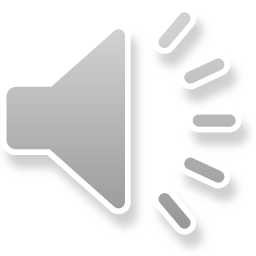 Růst produkce statku zvyšuje poptávku po specifických faktorech nutných k jeho výrobě, a protože jejích množství je omezeno, rostou ceny těchto faktorů. Růst produkce tak vyvolává rostoucí náklady. Proto má dlouhodobá nabídka u většiny statků rostoucí průběh. 
 Tržní nabídka je funkcí mezních nákladů. Cena, kterou firmy docilují, je totiž rovna jejich mezním nákladům.
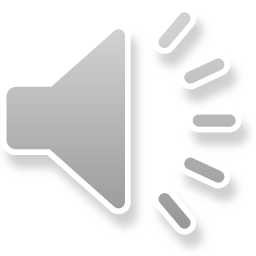 Tržní nabídku dlouhého období.
V dlouhém období, jak víte, vede růst ceny k příchodu nových firem na trh. To ovšem cenu zase tlačí dolů
Růst produkce statku posléze naráží na nedostatek výrobních faktorů specifických pro daný statek
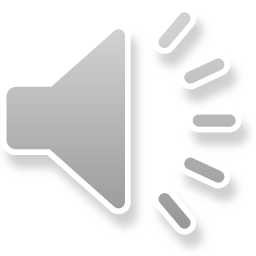 Tržní nabídka pšenice je i v dlouhém obdobi rostoucí, protože s příchodem nových producentůroste nájemné za půdu, a tudíž rostou náklady.
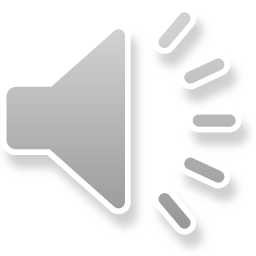 Křivka tržní nabídky dlouhého období je méně strmá než křivka tržní nabídky krátkého období.
Shrnutí
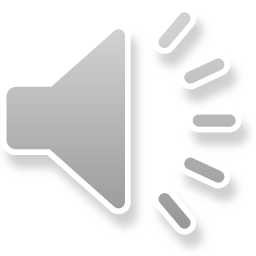 Růst produkce statku zvyšuje poptávku po specifických faktorech nutných k jeho výrobě, a protože jejich množství je omezeno, rostou ceny těchto faktorů. Růst produkce tak vyvolává rostoucí náklady. Proto má dlouhodobá nabídka u většiny statků rostoucí průběh.
Tržní nabídka je funkcí mezních nákladů. Cena, kterou firmy docilují, je totiž rovna jejich mezním nákladům.